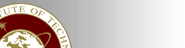 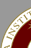 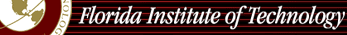 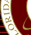 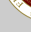 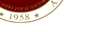 Error control coding – binary linear codes
Background material for linear error control codes
Prof. Janos Levendovszky
EU-USA Atlantis Programme
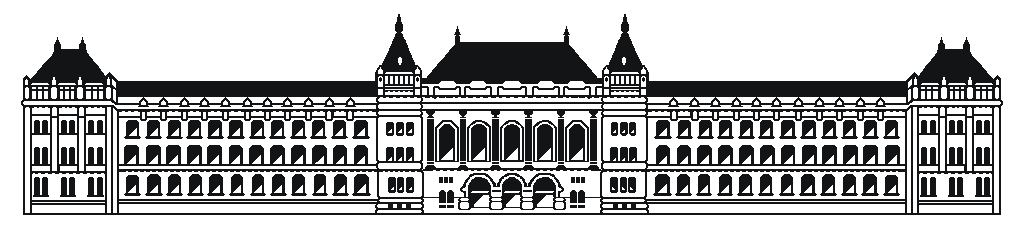 FIT & BME
Developing linear codes
C(5,2)
Message vectors
The error group for syndrome 001
Checking the error group property
Selecting the group leader (P_b=0.01)
The group leader is
it occurs with the largest probability
The syndrome detection table
Based on the syndrome vector we identify the correpsonding most likely error vector and we store  these pairs in an LUT !
For example:
Constructing the syndrome decoding table
1. List the numbers in decimal from
2. Convert this decimal numbers to n bit binary numbers (the possible error vectors                  )
3. Carry out the multiplications
4. Group the results with respect to s (collect all e vectors  into the same group if they belong to the same s)
5.  Determine the minimum weight e in each group
6. Construct an LUT by entering the “s and the corresponding minimum weight e” pairs
E.g.: constructing the syndrome decoding table of a C(5,2) code
List of possible error vectors
E.g.: constructing the syndrome decoding table of a C(5,2) code
Multiplication with the generator matrix
E.g.: constructing the syndrome decoding table of a C(5,2) code
Multiplication with the generator matrix
E.g.: constructing the syndrome decoding table of a C(5,2) code
Multiplication with the generator matrix
E.g.: constructing the syndrome decoding table of a C(5,2) code
Multiplication with the generator matrix
Constructing the groups and assigning the group leaders
The syndrome decoding table
Another way of constructing the error groups
If
and
then
1. Pick an error vector e
2. Calculate the corresponding syndrome vector
3. Construct the error group as follows
4. Pick another error vector e” for which
and go back to Step 1.
Example
Pick
Example (cont’)
Pick
Example
Pick
Example
Pick
Example
Pick
Example
Pick
Example
Pick
The syndrome decoding table
The coding scheme
00100
100
01011
01111
01111
01
00100
01
Trunc
The coding scheme
10111
001
11000
11001
01111
11
00001
01
Trunc
The standard array